Job Interview
Job Interviews
What is a job interview?
	A meeting between a job applicant and a representative of the company.
History of Job Interviews
In the 1800’s job interviews were handled much differently.
Sign would say “Tall Man Needed”
Stone mills would look at your hands to determine whether or not you were a hard worker

Job Interviews today are still visual inspections.
Job Interview Facts
Why is a visual first impression important?
In ________________seconds, three things are determined about you: 
1)     Your Socioeconomic Status
2)     Your Educational Level
3)     Your Desirability

When we meet new people the impact we make is comprised of:
___________% - the way we dress, act and walk through the door 
38% - the quality of our voice grammar and overall confidence
7% - from what we actually say
5-30
55
Job Interview Purpose
What is the purpose of a job interview?
Allows the company:
To get a good look at you 
To ask you questions about your skills
To see whether or not you would fit in with other employees
Allows you to examine the company, ask questions, and see whether or not you would want to work there.
Job Interview
Two Types of interviews:
Screening Interview
Selection Interview

The type of interview that is used is determined by the type of job you are pursuing.
Screening Interview
The Screening Interview:
Determines whether the candidate is in or out.
Does the candidate have the skills necessary to perform the job?
Questions are designed to collect facts.
Clear and concise answers are looked for.

During the screening process your job is to give a good impression.
Selection Interviews
Usually conducted by the person with the authority to hire.
Can you do the tasks required by the position?
Are you willing and motivated to solve the employer’s problems?
Are you going to fit in?
Will I be comfortable seeing you every day?
Two Types:
One-on-One
Panel:	2 to 9 people
Phases of an Interview
There are four phases of an interview:
Introduction
Background & Probe Stage
Matching Stage
Final Questions & Close
Phase One: Introductions
Personal introductions are made.

Both the candidate and the employer are getting first impressions of each other. 

You are selling yourself at this stage.
Phase Two:  Background
Questions are asked during this stage.

Different types of questions are used.

Notes are taken and later compared.
Job Interview Rights
Not every question is legal to ask in an interview

Employers cannot ask questions that do not deal with job-related behaviors

Employers that ask illegal questions are often guilty of discrimination and can be sued for their questioning techniques
Illegal Job Interview Questions
Examples of Illegal Questions Include:	
Age
Gender
Physical Challenges/Disabilities
Religion
Race
Marital Status
Height/Weight
Legal Job Interview Questions
Know & Understand the position you are applying for

Relate your skills and abilities to the job description you are seeking

Be prepared to answer a variety of questions:
Straight forward questions
Abstract
Behavioral
Phase Three:  Matching Stage
The interviewer asks you if you have any questions of them.
Be knowledgeable of the company and what is happening there.
Research the company you are applying at
Types of products they sell
Who are their competitors
What is the company philosophy
What is the company history
What is the company size
How many employees do they have
How do you prepare for a job interview
Gather Data 
Study your resume
You must be able to answer questions about your education and work experiences
You should know names and contact information of former employers; as well as, dates you worked there.
Be able to explain why you left your previous employment 
What elements of your job did you like the most & why
What should you bring to an interview?
Bring the following items:
Resume
College Transcripts
Career Portfolio
Driver’s License

Dress for success:
Outfits must be clean & nice
Dress to fit the job
What to wear
Always dress one up from what the employees wear
McDonalds:						Khakis & a polo or button up shirt
Factory / Casual Office Setting:			Dress pants and long sleeve shirt
Corporate							Jacket, Tie, Long Sleeve Shirt, Dress pants, dress shoes

Dark, Conservative Colors are best
Long-Sleeve Shirts are more professional than short sleeve
Matching belt
Dark shoes & socks
Minimize Facial Hair
Only wedding rings
No earrings
Limit after shave / cologne
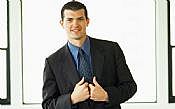 Avoid doing the following:
Bring gum, coffee or soda
Have a cell phone &/or I-pod showing 	(Keep it in your car)
Bringing a backpack instead of a briefcases
Sunglasses or headphones
Avoid bright colors and lots of patterns
Stick with navy, black, or gray
Unnatural Hair Colors
Long fingernails
Mens socks that don’t match shoes or are too short
Strong aftershave, colognes, or perfumes
If you have lots of piercings, leave some of your rings at home (earrings only, is a good rule) 
Cover tattoos
What Should Women Wear
Suit (navy, black or dark grey) 
The suit skirt should be long enough so you can sit down comfortably 
Coordinated blouse 
Conservative shoes 
Limited jewelry (no dangling earrings or arms full of bracelets) 
No jewelry is better than cheap jewelry 
Professional hairstyle 
Neutral pantyhose 
Light make-up and perfume 
Neatly manicured clean nails 
Portfolio or briefcase
Women Dress Code
Wear a skirt or pant suit
No Dresses
Shoes with a conservative heel
Neutral Colored Hosiery
Conservative nail polish
Simple Make-Up (Look Natural)
No more than one ring/hand
Only one set of earrings
No purses
Commonly Screwed Up Question
What would you say is your weakest point?
Refer to a strength as a weakness 
Turn a weakness into a strength
Examples:  
	I’m kind of a perfectionist.
	I am too organized.  
   I come to work to work and sometimes my co-workers think I’m distant or stuck up.
Job Interview
Common Tips:
Go Alone to the Interview
Be Early
Address the interviewer as Ms. or Mr. 
Shake hands firmly
Wait untold you are told to be seated to sit down
Maintain good eye contact
Think through your responses
Think Positive
Job Interview
Job Interview Don’ts
Never smoke or chew anything
Don’t ask about salary or vacation days
Don’t discuss personal problems
Don’t touch or handle things on the interviewers desk
Don’t lie or exaggerate
Don’t beg for the job
Don’t hang around after the job concludes
Do send a thank you note that expresses appreciation & reemphasizes your skills